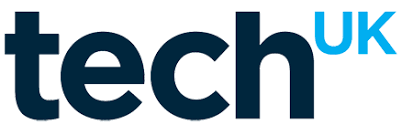 Interoperability in Policing 
Background & Key Reference Documents
Background
Police officers and staff express ongoing frustration over the lack of interoperability in digital policing systems. 
The inability to share data forces repeated data entry, multiple logins, and searches across systems, with data often ending up in isolated silos. 
This results in duplication, inconsistencies, and a fragmented view of information, potentially leading to missed opportunities for effective responses.
This issue is now recognised at the highest-level within UK Policing. 
Connected technology is seen as a key enabler in the National Policing Digital Strategy, stating that the service ‘will put the power of data and information in the hands of officers and staff, when and where they need it’. Interoperability is also core to the 2024 Police Industry Charter’s principles and purpose.

The TechUK Interoperability Working Group sought to inform stakeholders and practitioners as to the challenges and also the opportunities to accelerate data sharing. Observations and recommendations were published in two reports:
Demystifying Digital Interoperability in Policing
Driving Interoperability in Police Procurement
2
Definition
‘Digital Interoperability’ in this context refers to the ability of 
different IT systems and software used by police forces to work 
together seamlessly, allowing for more efficient data sharing and 
communication.
3
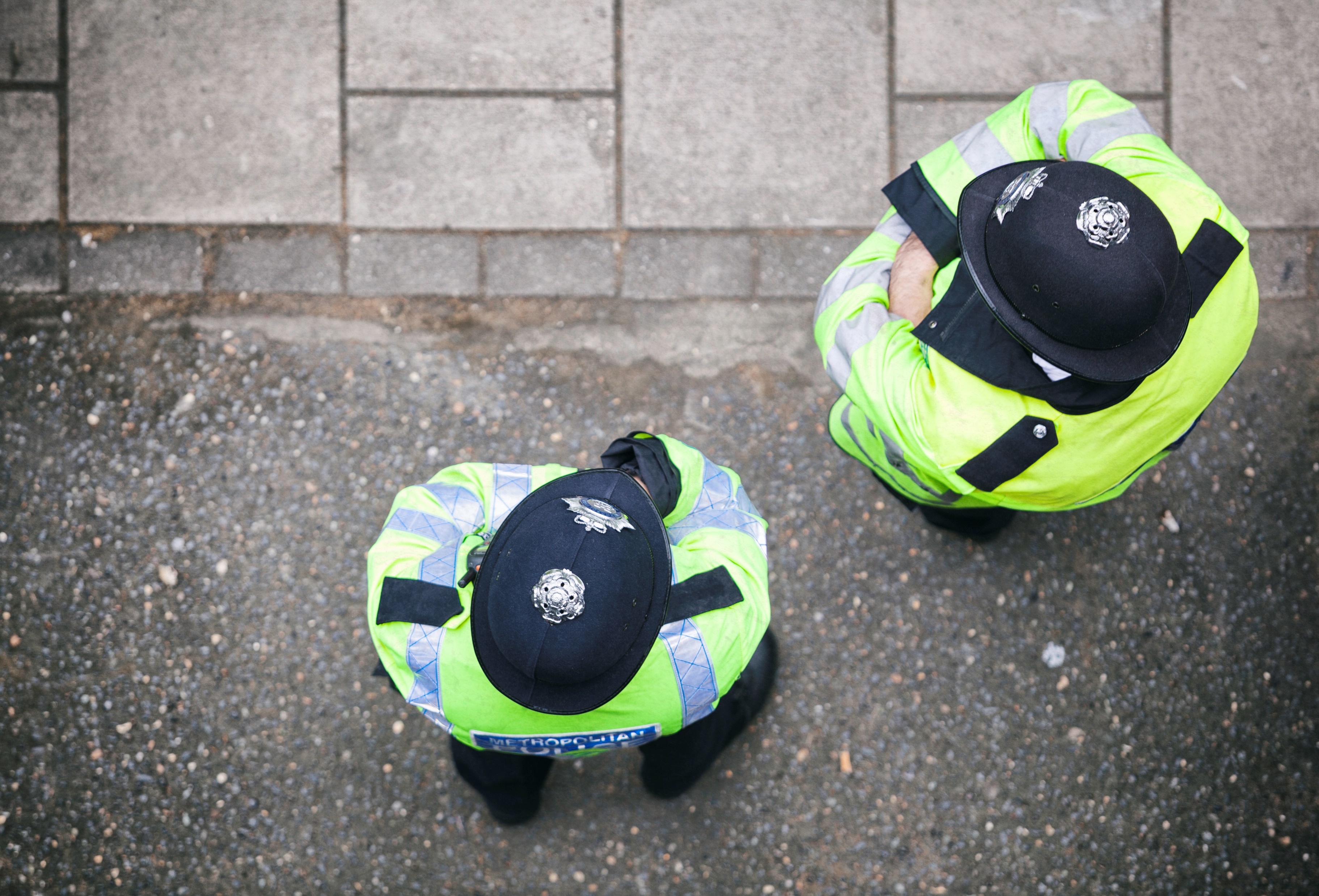 Opportunities
Improve Public Safety by Providing Single Rich Picture of Relevant Information 
Insight via Application of Advanced Capabilities e.g.:
Visualisation
Data Mastering
Analytics
AI

Streamline Operations – Reduce Rekeying, Automate Processes
Improve Public Engagement & Facing Services e.g. Victim Support
Better Interworking:
Justice Partners
Local Strategic Partners
Major Incident Blue-light Response

As a result, the first guiding principle of the 2024 Police Industry Charter is “Designing products, services, and systems on the principle of interoperability first”.
4
[Speaker Notes: Benefits of Interoperability:
Improved victim support through centralized information and digital case files.
Faster and more accurate decision-making in sectors like banking and healthcare, showcasing transferable lessons for policing.]
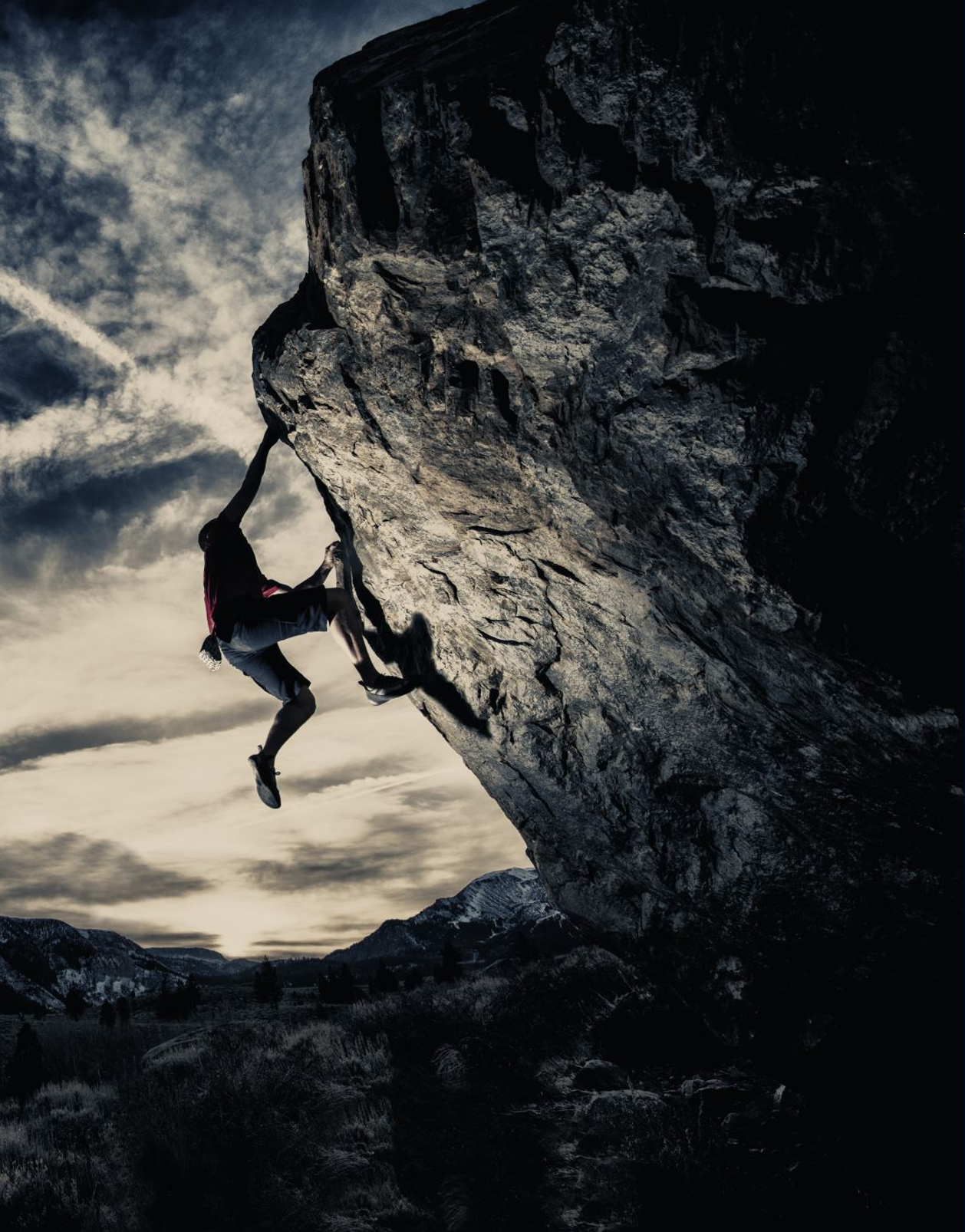 Challenges
Fragmented & Disparate IT systems
Rapid change and complexity leads to solution incompatibility
Change outpacing procurement strategies
Lack of standardised approach to interoperability
Insufficient focus on interworking as a strategic enabler
Differing Working Practices/ Business Processes/ Data Contexts
Funding
Collaboration 
Limited knowledge/ expertise within UK Policing
Few examples of good practice
Emerging specialist area
Leadership engagement
5
[Speaker Notes: Delivery Challenges Identified:
Fragmented IT systems lead to inefficiencies, including data duplication, inconsistencies, and limited cross-referencing.
Lack of interoperability frustrates police staff, reduces efficiency, and affects the quality of service.

Procurement Challenges Highlighted:
Rapid technological advancements outpacing procurement strategies.
Lack of technical knowledge leading to fragmented operations and increased costs.
Difficulty in integrating legacy systems with new solutions.]
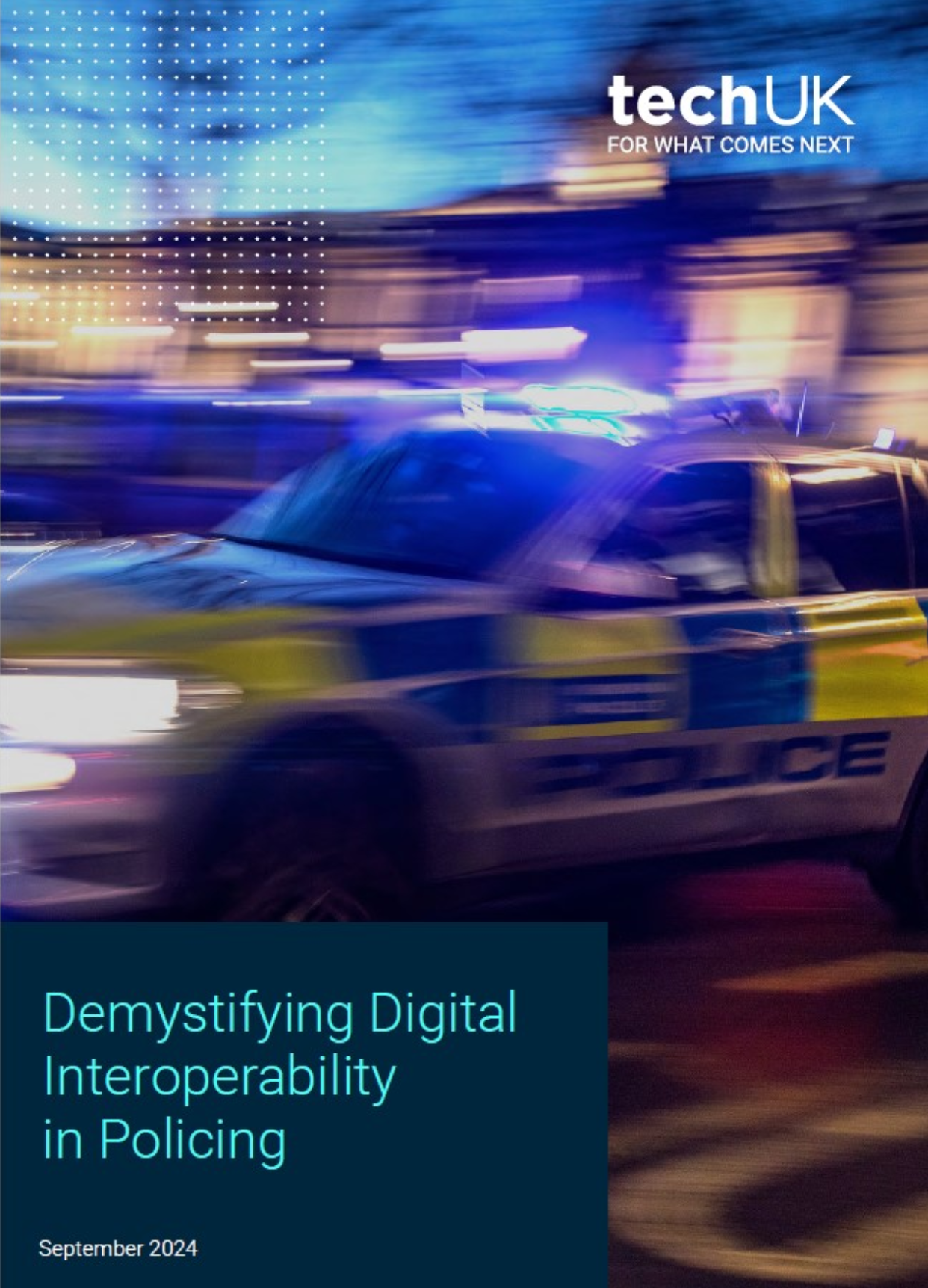 Demystifying Digital Interoperability
Purpose:
The purpose of this paper is to help those interested in digital interoperability in policing to understand digital interoperability and unpackage some key concepts and technology approaches. 

Focus
Explaining Interoperability – Definitions, Different Approaches, Contexts & Techniques

Recommendations:
Interoperability Strategy: Create a strategy to reduce application dependencies and vendor lock-in, aligning with a national framework.
Skills and Knowledge: Invest in training and external expertise to manage technology effectively and improve operational efficiency.
Open APIs: Prefer solutions with open APIs to ease integration and enhance data sharing, using common data standards.
Technology Evaluation: Regularly review technology performance to refine strategies and maximize investment.
Collaboration: Engage with techUK for insights and solutions through market sessions to improve data sharing and technology practices.
https://www.techuk.org/resource/demystifying-digital-interoperability-in-policing.html
6
[Speaker Notes: Purpose of the Paper:
Explains digital interoperability in UK policing, focusing on seamless data sharing between IT systems to enhance operational effectiveness.
Highlights ongoing efforts by the techUK Interoperability in Policing Working Group (IPWG) to promote interoperability in police IT systems.
Approaches to Interoperability:
Various integration methods, including point-to-point integration, platform-based integration, native digital interoperability, and shared data repositories, each with advantages and drawbacks.
Calls for adopting open APIs and common standards for scalable and cost-effective solutions.
Recommendations:
Develop a national interoperability strategy aligned with existing frameworks.
Invest in skills, open APIs, and collaborative platforms to foster innovation and ease integration.
Use strategic prioritization (e.g., Pareto Principle) to focus on high-impact areas.
Future Considerations:
Address data governance, ownership, and liability issues.
Engage industry and policing stakeholders for collaborative efforts.
Draw lessons from other sectors to refine strategies and technologies.]
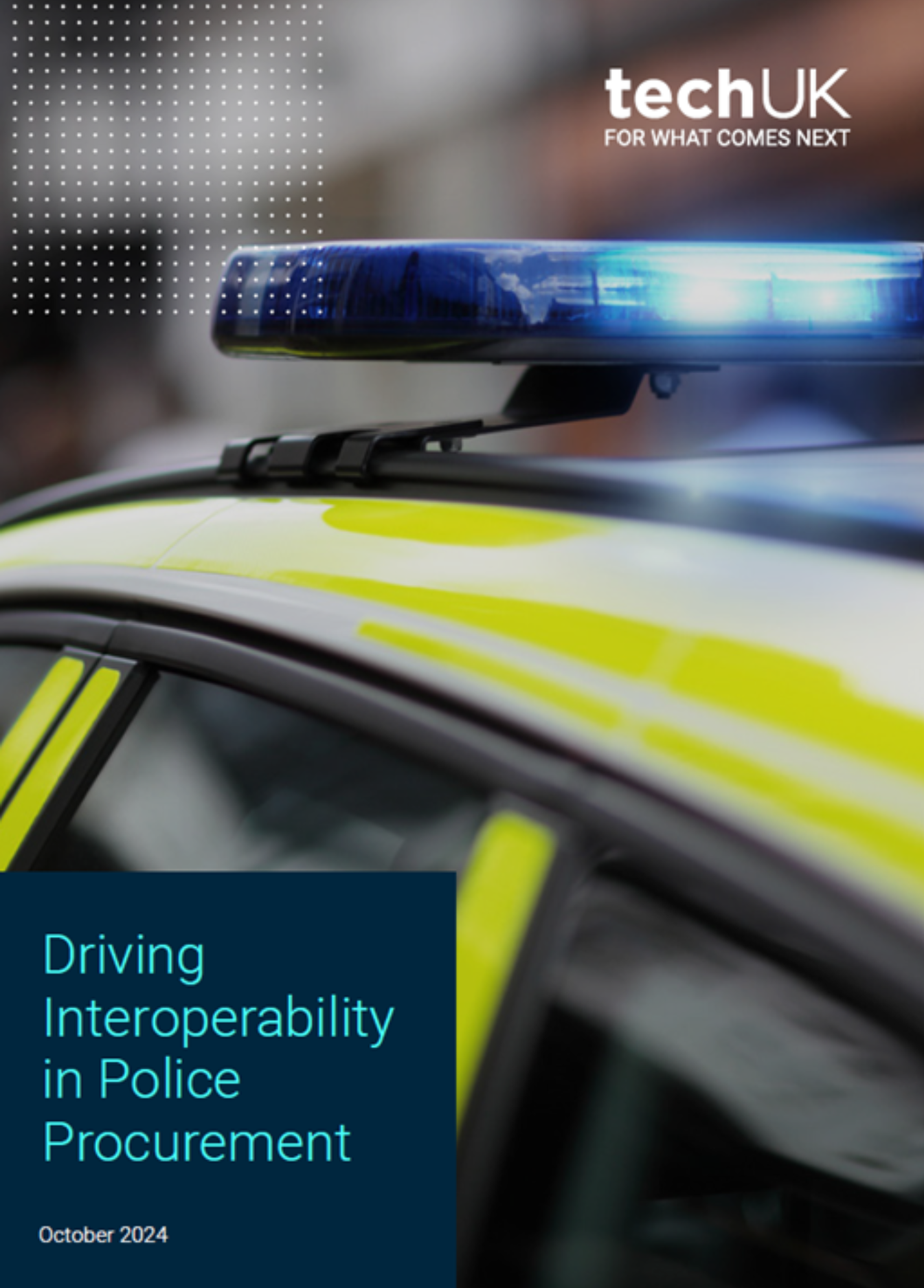 Driving Interoperability in Police Procurement
Purpose
A quick reference document to assist procurement departments and help achieve successful interoperability outcomes

Focus
Requirements and Specifications
Knowledge
Relationships and Expectations

Recommendations
To ensure effective technology adoption in policing, informed buyers must understand both technology benefits and long-term goals. The IPWG recommends that forces:

Develop an interoperability strategy aligned with national goals to reduce dependencies and improve flexibility.
Build internal skills to navigate complex procurement and maximize value.
Prioritize solutions with open APIs to enable easier system integration and data sharing.
Engage with industry for insights and collaboration on best practices.
Regularly evaluate technology performance to refine strategies and optimize investments.
https://www.techuk.org/resource/driving-interoperability-in-police-procurement.html
7
[Speaker Notes: Purpose of the Document:
Provides guidance for effective interoperability-first procurement in policing.
Addresses challenges of purchasing incompatible or inadequate technologies, which lead to inefficiencies and increased costs.
Key Areas for Procurement:
Requirements and Specifications: Focus on open APIs, data sharing agreements, and compliance with standards to ensure integration and interoperability.
Knowledge: Build technical and interoperability knowledge within procurement teams, leveraging external expertise when needed.
Relationships and Expectations: Promote strong collaboration between suppliers and buyers, with clear responsibilities and shared long-term goals.
Five Recommendations by techUK:
Develop an interoperability strategy aligned with a national framework to reduce dependencies and improve agility.
Enhance skills and knowledge in technology procurement through training and development.
Prioritise solutions with open APIs to facilitate simpler integrations and interoperability.
Promote communication and collaboration across sectors to explore innovative solutions and share best practices.
Regularly evaluate and monitor technology performance to refine strategies and maximise investments.]